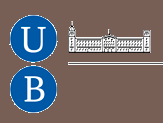 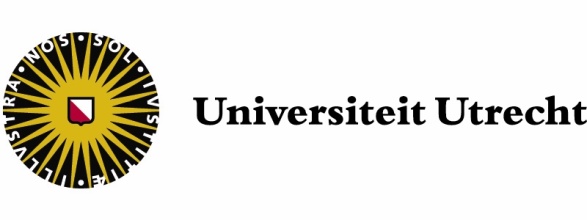 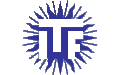 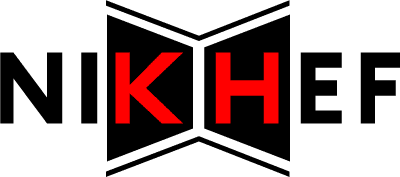 Holographic Thermalisation with Radial Flow
Black hole formation and numerics
Work with Michał Heller, David Mateos, Michał Spalinski, Diego Trancanelli and Miquel Triana
References: 1202.0981 (PRL 108) and 1211.2218
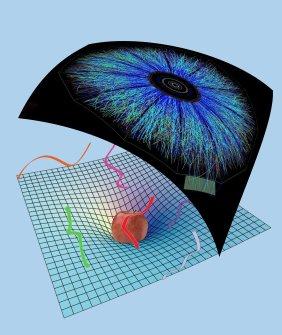 Wilke van der Schee

Supervisors: Gleb Arutyunov, Thomas Peitzmann, 
Koenraad Schalm and Raimond Snellings
Instituto de Física Teórica UAM/CSIC, Madrid
December 3, 2012
Outline
2/26
Motivation: heavy ion collisions
QCD dual very far away, but encouraging results

Simple homogeneous set-up for anisotropy
Full & linearised calculation

Little harder: boost-invariant radial flow
Radial expansion & fluctuation
[Speaker Notes: Many states + linearized]
Elliptic flow: v2
3/26
How anisotropic is the final state?
Ideal gas/weak coupling
Perfect fluid/strong coupling
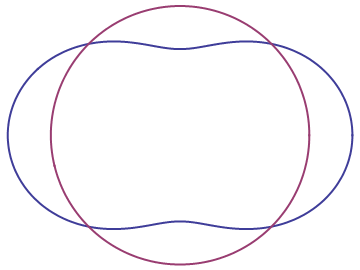 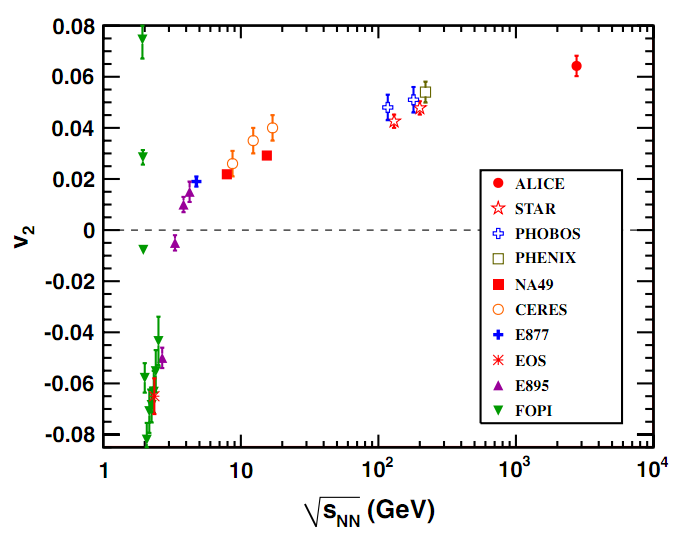 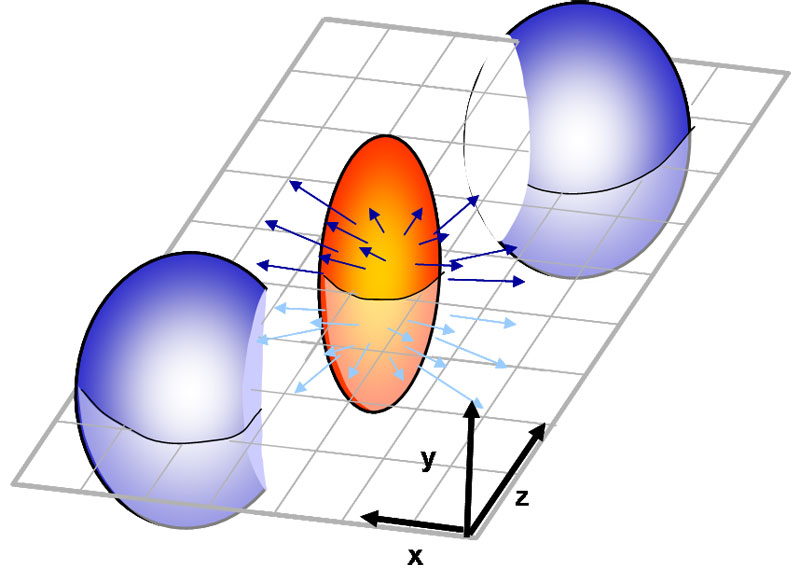 K. Aamodt et al, Elliptic Flow of Charged Particles in Pb-Pb Collisions at √sNN=2.76  TeV (2010)
Large N gauge theories
4/26
At strong coupling we can get GR
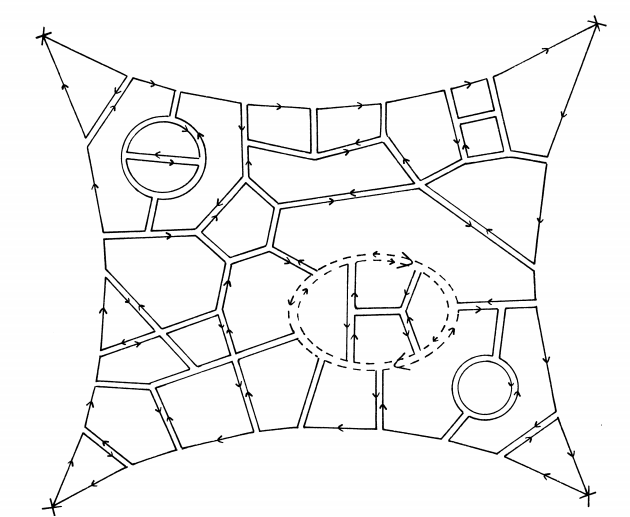 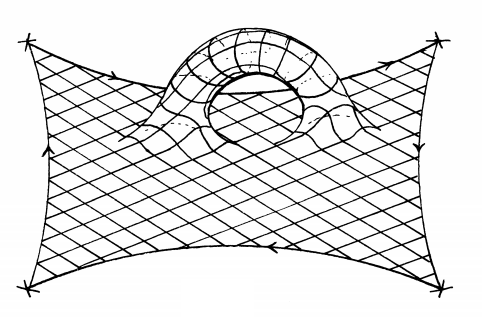 Planar limit:
	 fixed
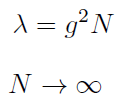 G. ’t Hooft, A planar diagram theory for strong interactions (1974)
The most perfect liquid?
5/26
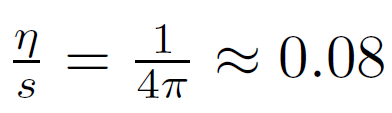 Famous viscosity:
Fermions at unitarity			Quark-gluon plasma
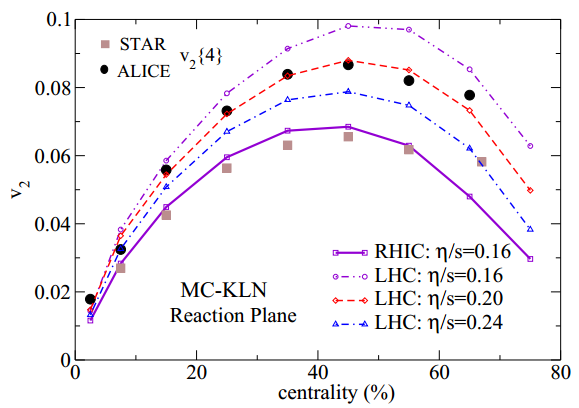 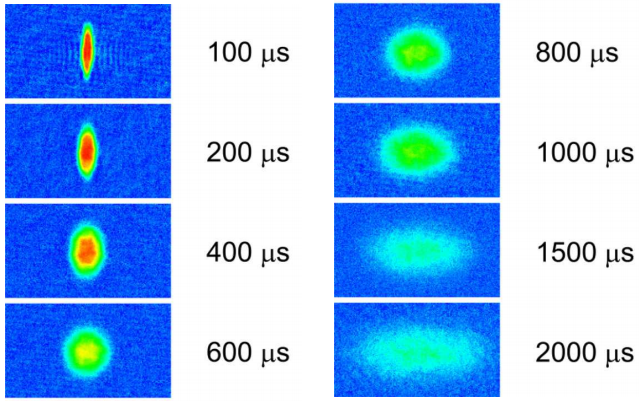 K. O'Hara, S. Hemmer, M. Gehm, S. Granade and J. Thomas, Observation of a Strongly-Interacting Degenerate Fermi Gas of Atoms, 2002
U. Heinz, C. Shen and H. Song, The Viscosity of Quark-Gluon Plasma at RHIC and the LHC, 2011
Holographic isotropisation
6/26
Simplest set-up:
Pure gravity in AdS5 
Background field theory is flat
Translational- and SO(2)-invariant field theory
We keep anisotropy:
Caveat: energy density is constant so final state is known
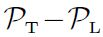 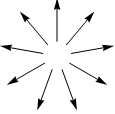 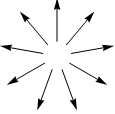 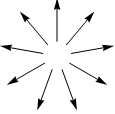 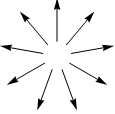 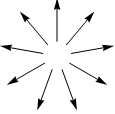 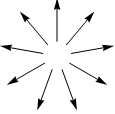 P.M. Chesler and L.G. Yaffe, Horizon formation and far-from-equilibrium isotropization in supersymmetric Yang-Mills plasma (2008)
The geometry
7/26
Symmetry allows metric to be:


A, B, S are functions of r and t
B measures anisotropy 
Einstein’s equations simplify
Null coordinates
Attractive nature of horizon
Key differences with Chesler, Yaffe (2008) are
Flat boundary
Initial non-vacuum state
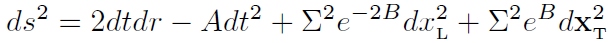 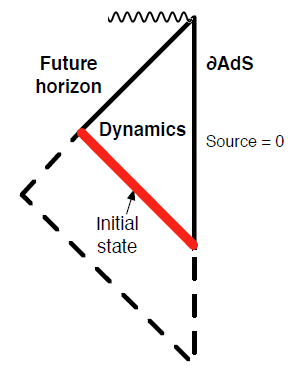 [Speaker Notes: Opposed to Chesler Yaffe approach]
Full evolution
8/26
The Einstein equations are particularly simple




Take derivatives along null directions:

Nested set of linear ordinary differential equations
Take   , obtain              and     respectively
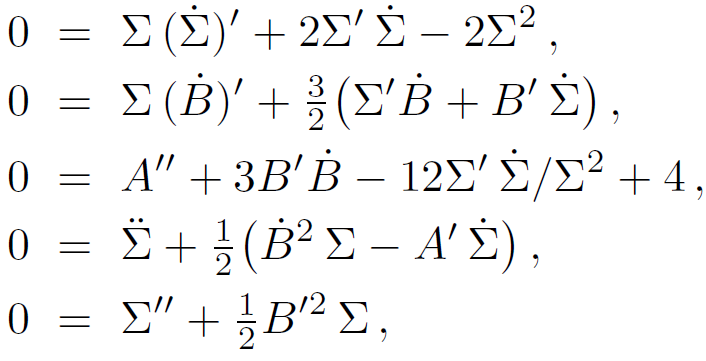 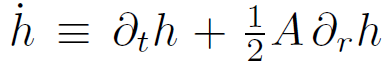 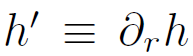 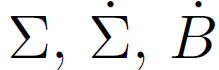 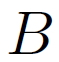 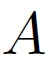 P.M. Chesler and L.G. Yaffe, Horizon formation and far-from-equilibrium isotropization in supersymmetric Yang-Mills plasma (2008)
Boundary conditions
9/26
AdS requires boundary conditions:
Non-normalisable: metric field theory
Normalisable: stress-energy tensor
Implies asymptotic behaviour metric:
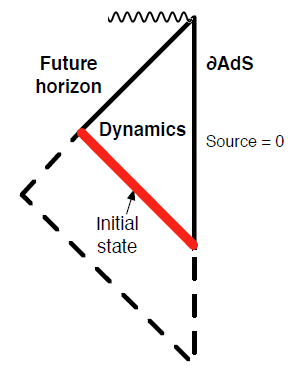 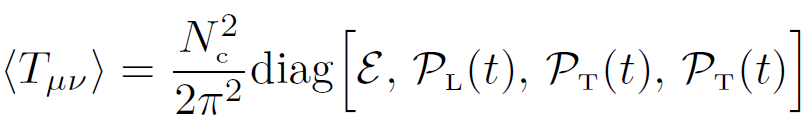 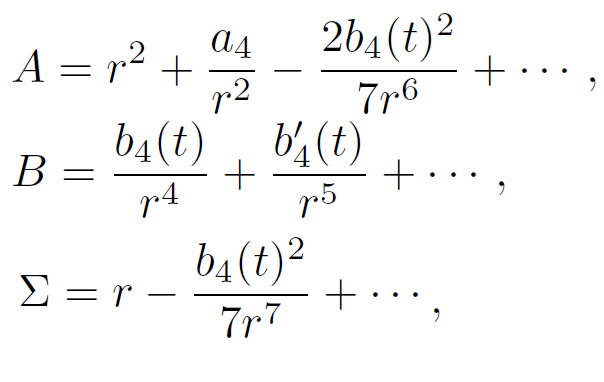 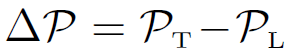 AdS/CFT
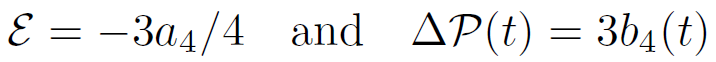 [Speaker Notes: Important energy is constant (due to homogeneity)]
Hints on technicalities
10/26
Solve equations spectrally (Chebyshev etc…)
Each LDE = inverting 26x26 matrix
Accurate time-stepping & 10.000 steps

Functions diverge at boundary
Subtract divergencies analytically

Keep event horizon on the grid, but no more
Try tracing apparent horizon (can be tricky)
J. P. Boyd, Chebyshev and Fourier Spectral Methods (2000)
The close-limit approximation
11/26
Early work of BH mergers in flat space
Suggests perturbations of a horizon are always small
 Linearise evolution around final state (planar-AdS-Schw):

Evolution determined by single LDE:
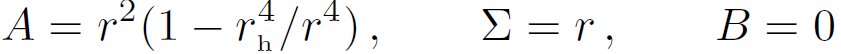 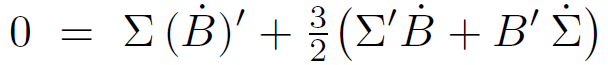 R. H. Price and J. Pullin, Colliding black holes: The Close limit (1994)
First results (Full/Linearised/QNM)
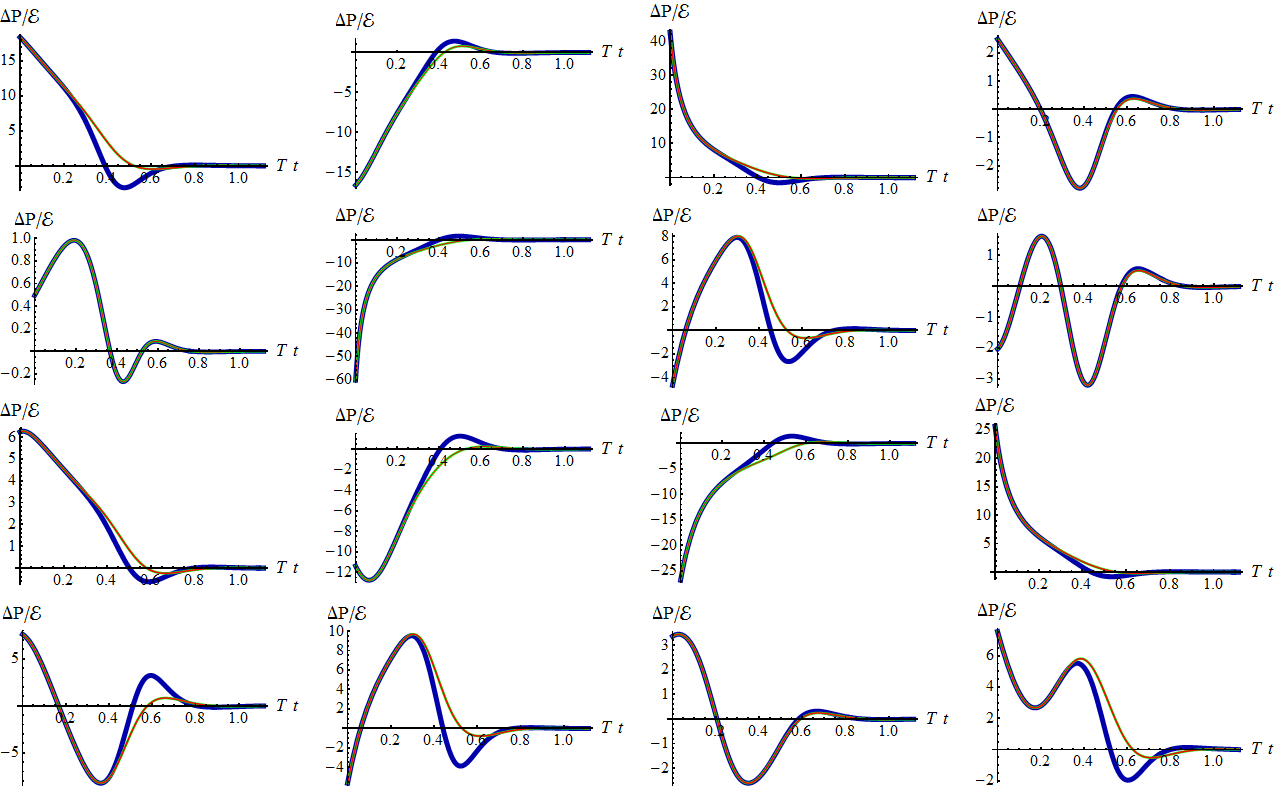 12
[Speaker Notes: Note the QNM-expansion, only 10 complex numbers! Note: initial agreement very unexpected.]
A subtlety: Bmax
13/26
Try to get state “maximally” far from equilibrium

We tried:
Start with some B, with B not too big
Multiply B with 1.1, stop if numerics are unstable
In practice:

In this way we can get low initial horizon areas!

NB: no limit on        (anisotropy), but needs to be in UV
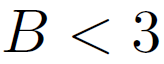 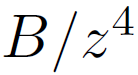 B(z, t) and the linearised error
14/26
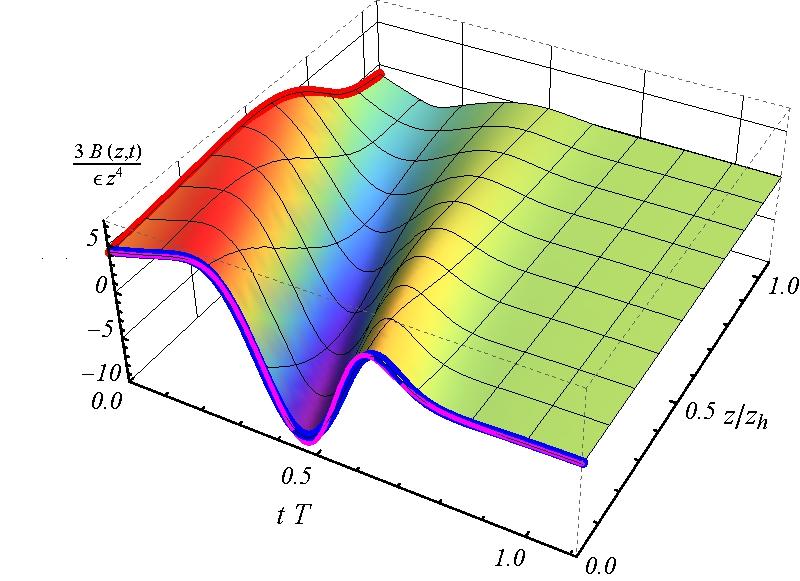 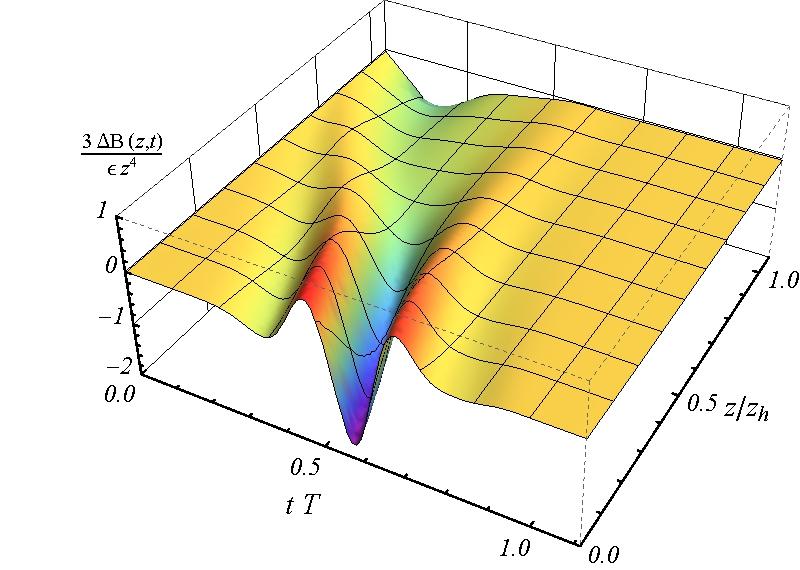 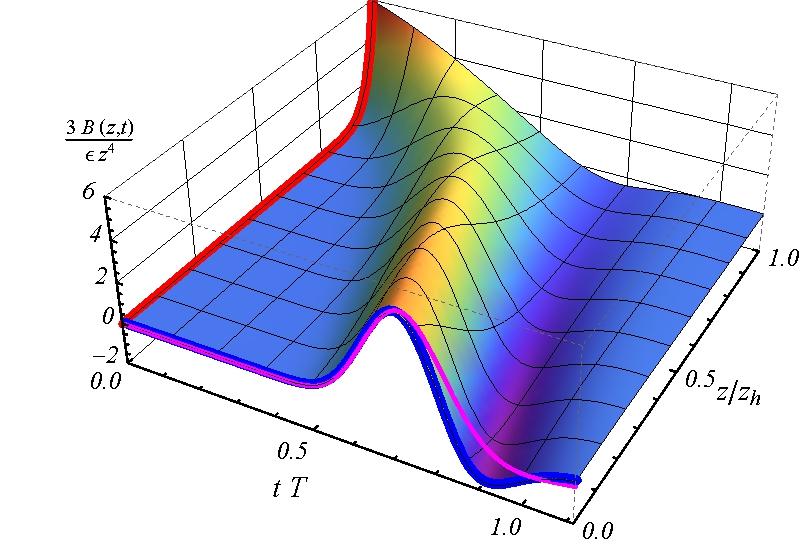 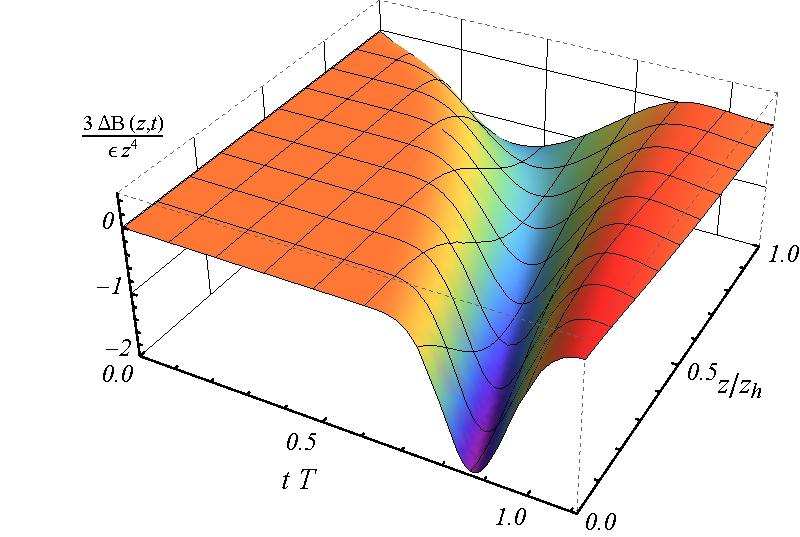 Bouncing off the boundary
15/26
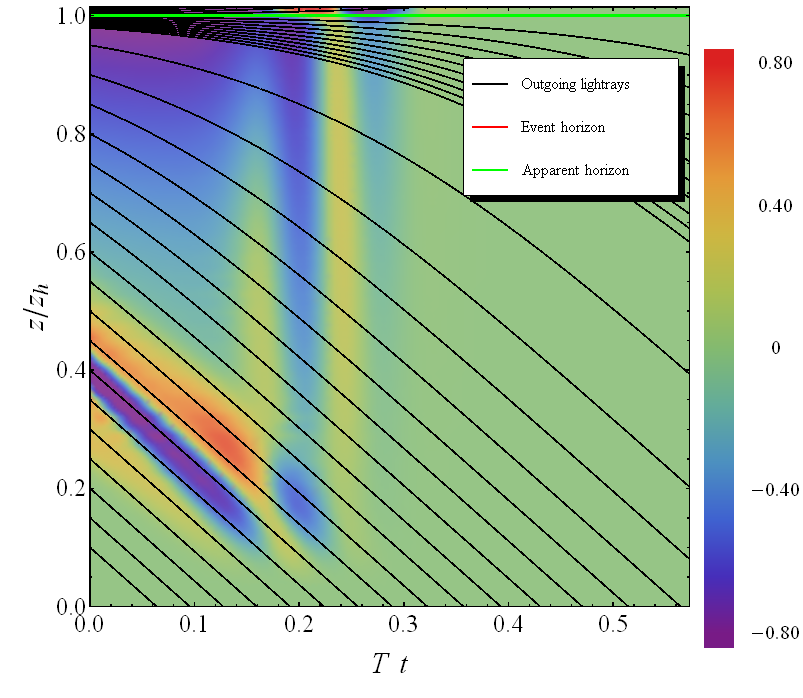 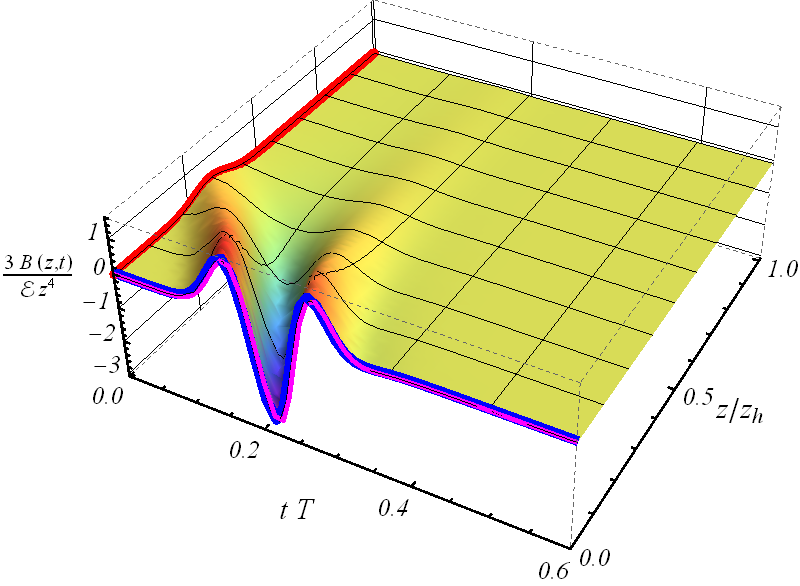 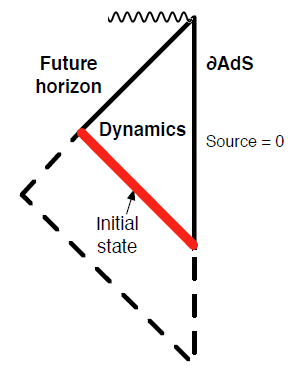 Statistics of 2000 profiles
16/26
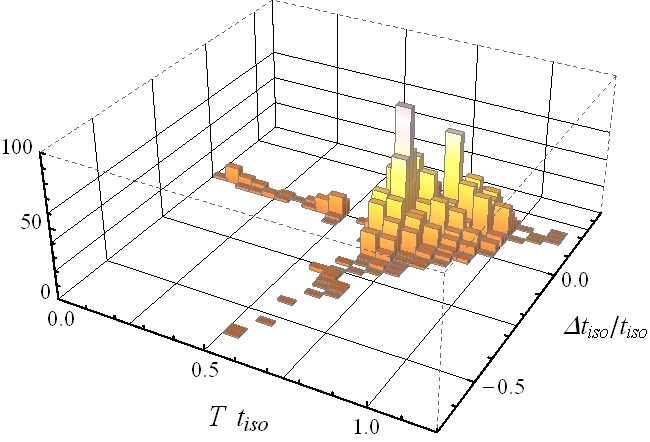 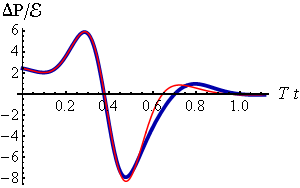 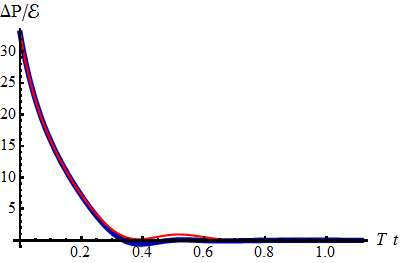 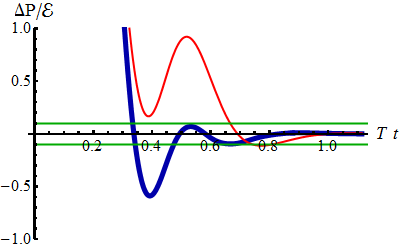 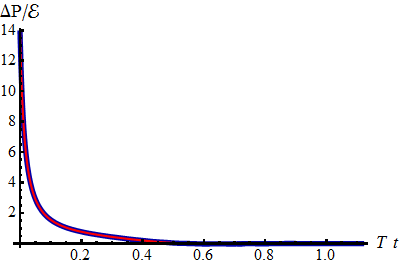 [Speaker Notes: NOTE: thermalization defined as hydro works

Thermalization time is (usually!) very fast:
Linear approximation always accurate within “20%”]
Recent additions
17/26
Same linearised calculations with a boost-invariant direction
Subtlety: final state is not known initially
Add-on: non-homogeneous and includes hydrodynamics
Works well 

Second till fifth order corrections
The expansion seems to converge
Works well 
Radial flow
18/26
Calculation incorporating longitudinal and radial expansion

Numerical scheme very similar to colliding shock waves:
Assume boost-invariance on collision axis
Assume rotational symmetry (central collision)
 2+1D nested Einstein equations in AdS
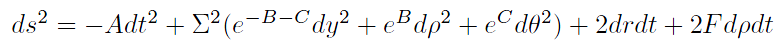 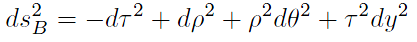 P.M. Chesler and L.G. Yaffe, Holography and colliding gravitational shock waves in asymptotically AdS5 spacetime (2010)
[Speaker Notes: Pressure in transverse plane is not the same]
Radial flow – technicalities
19/26
Use Chebyshev twice (but transform:                     )

Add regulator energy density (~3%)
Avoid having to solve all the way to Poincare horizon
Avoid caustics, have a planar horizon

Interpret boundary conditions naturally
Avoid imposing conditions in r-direction by hand
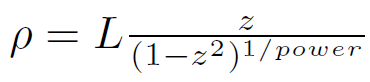 Radial flow – initial conditions
20/17
Two scales: energy density and size nucleus
Energy density is from Glauber model (~Gaussian)
No momentum flow (start at t ~ 0.1fm/c)
Scale solution such that
Metric functions ~ vacuum AdS (can try other things!)
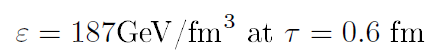 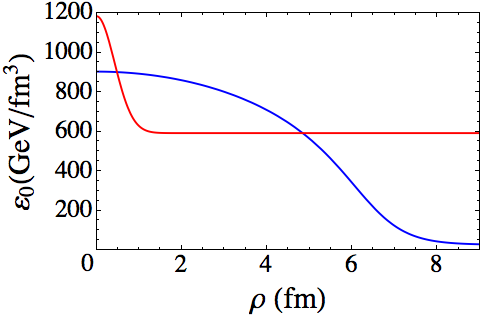 H. Niemi, G.S. Denicol, P. Huovinen, E. Molnár and D.H. Rischke, Inﬂuence of the shear viscosity of the quark-gluon plasma on elliptic ﬂow (2011)
Radial flow – results
21/26
WS, Holographic thermalization with radial flow (2012)
Radial flow – results
22/26
Radial flow – acceleration
23/26
Velocity increases rapidly: 







Fluctuation spreads out, nucleus keeps accelerating
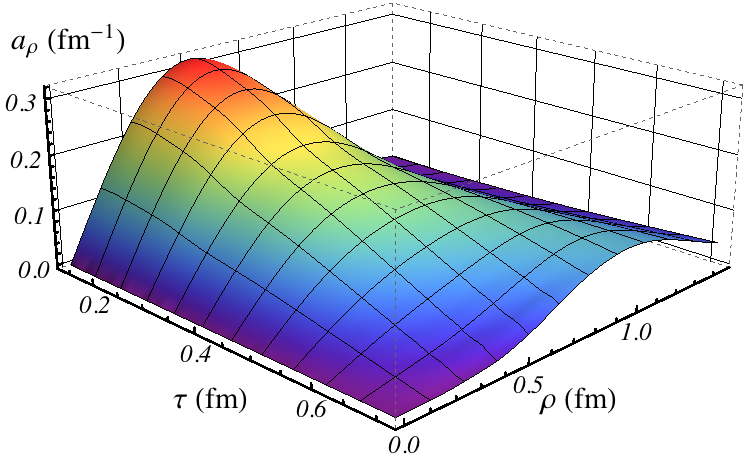 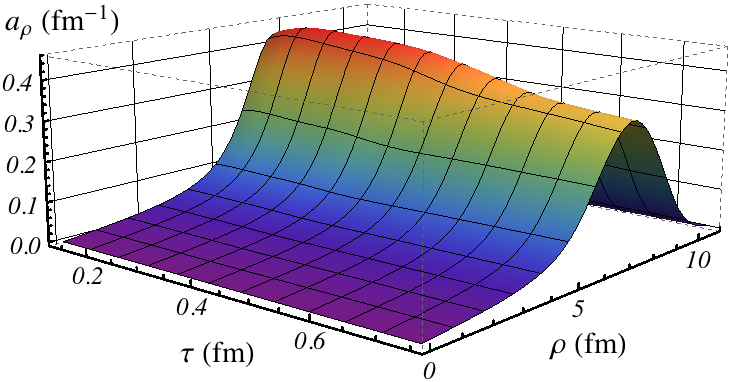 Radial flow – hydrodynamics
24/26
Thermalisation is quick, but viscosity contributes
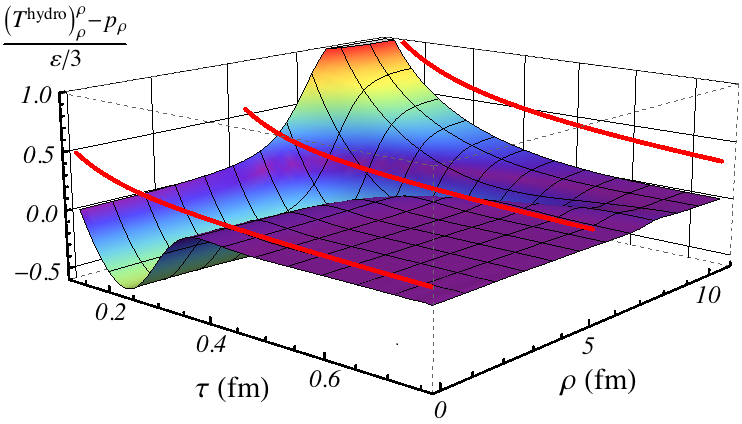 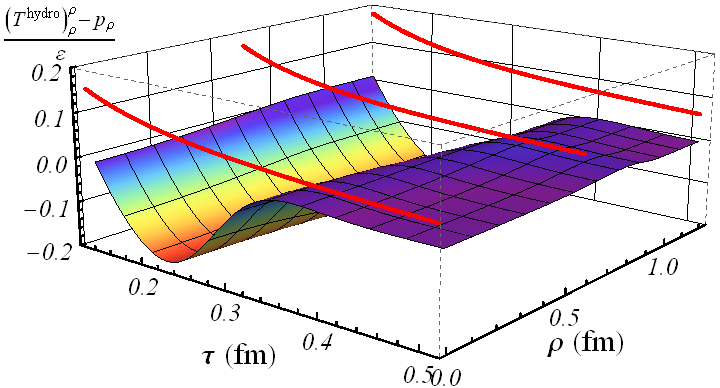 Radial flow – a comparison
25/26
Gives AdS/CFT comparison to i.e. Vredevoogd and Pratt:







So have a local formula for velocity at some time
Works especially well at larger scales
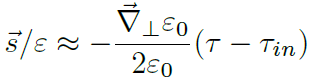 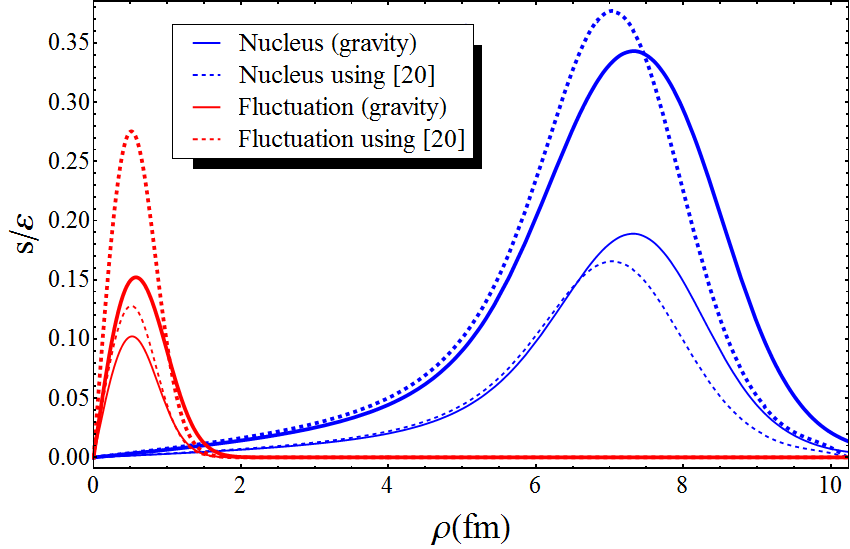 s: flux in stress tensor
e: energy density
e0: initial energy density
J. Vredevoogd, S. Pratt, Universal Flow in the First Stage of Relativistic Heavy Ion Collisions (2008)
Discussion
26/26
Studied (fast!) isotropisation for over 2000 states
UV anisotropy can be large, but thermalises fast
Linearised approximation works unexpectedly well

Numerical scheme provides excellent basis
Radial flow, fluctuations, elliptic flow
Looks like velocity is determined locally

Initial state for radial flow is slightly ad-hoc
What happens universally?

Various problems: very strong coupling, susy, large N etc…